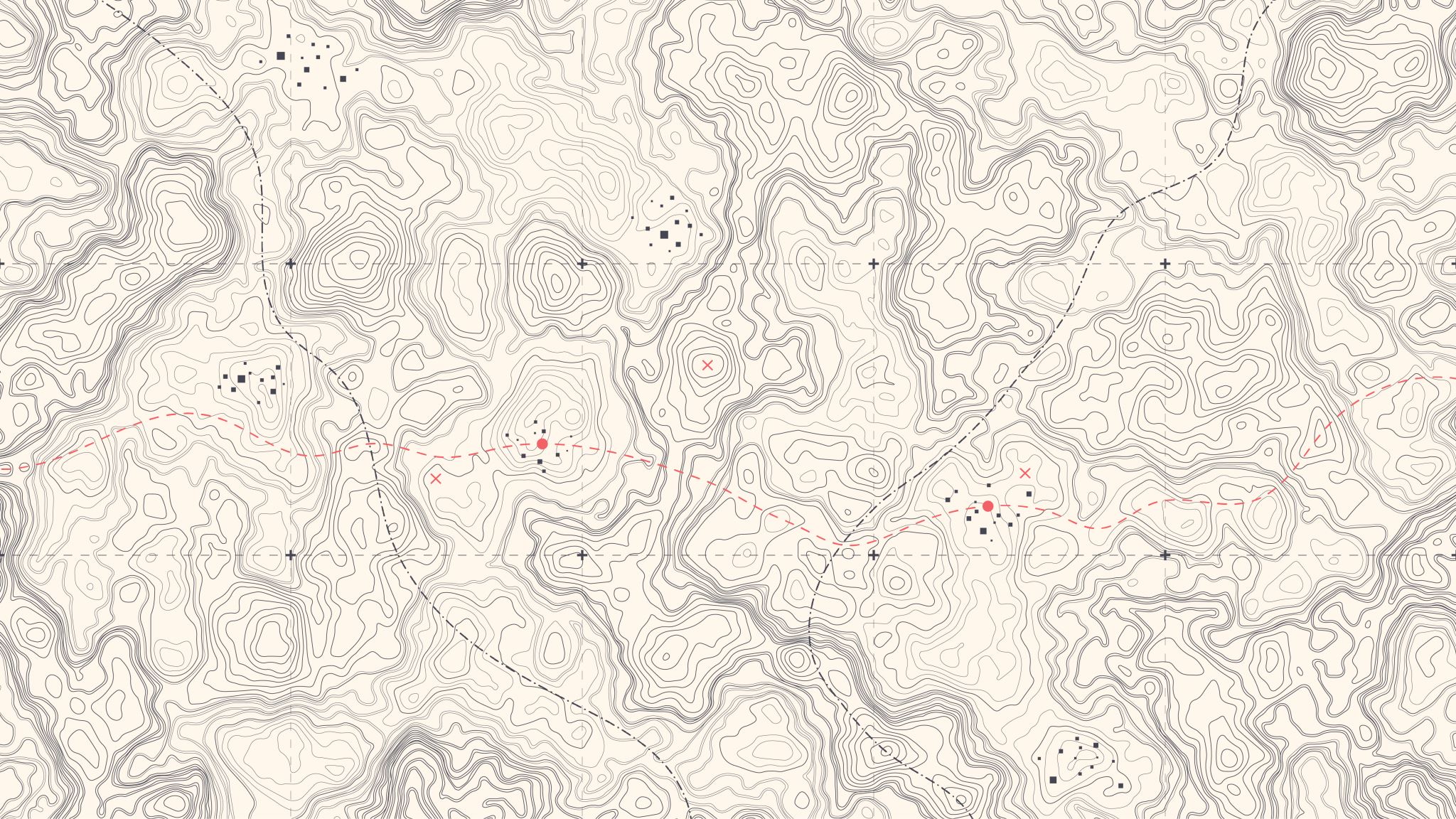 La carte conceptuelle
ou carte mentale
Définition
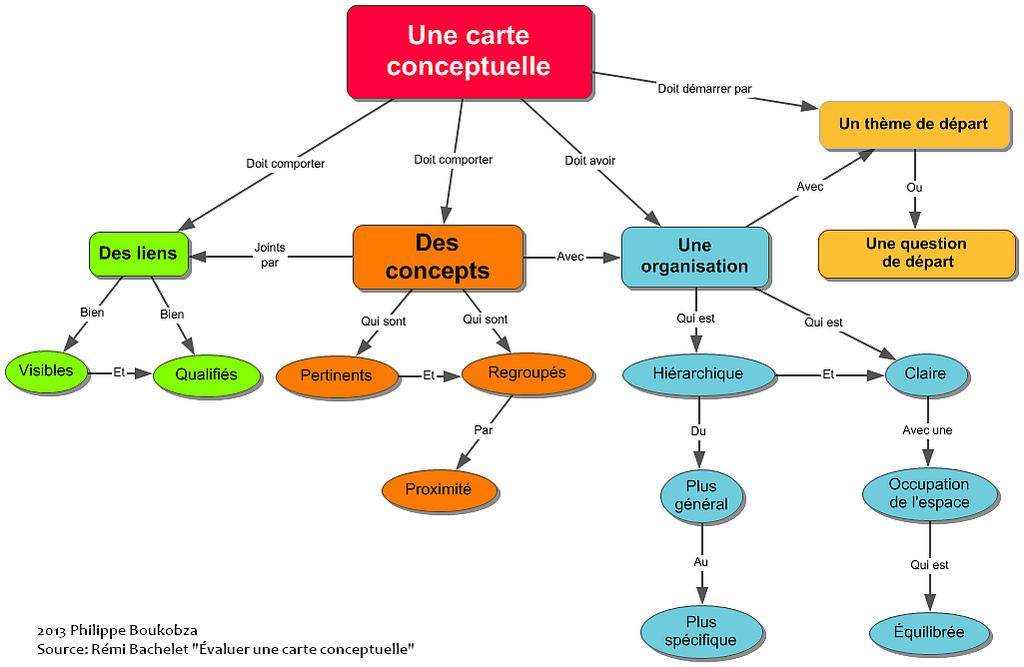 C’est une représentation graphique d’un réseau de concepts reliés entre eux par des liens dynamiques. (Dionne, 2023, p. 86)
À quoi sert la carte conceptuelle
Que doit contenir une carte conceptuelle
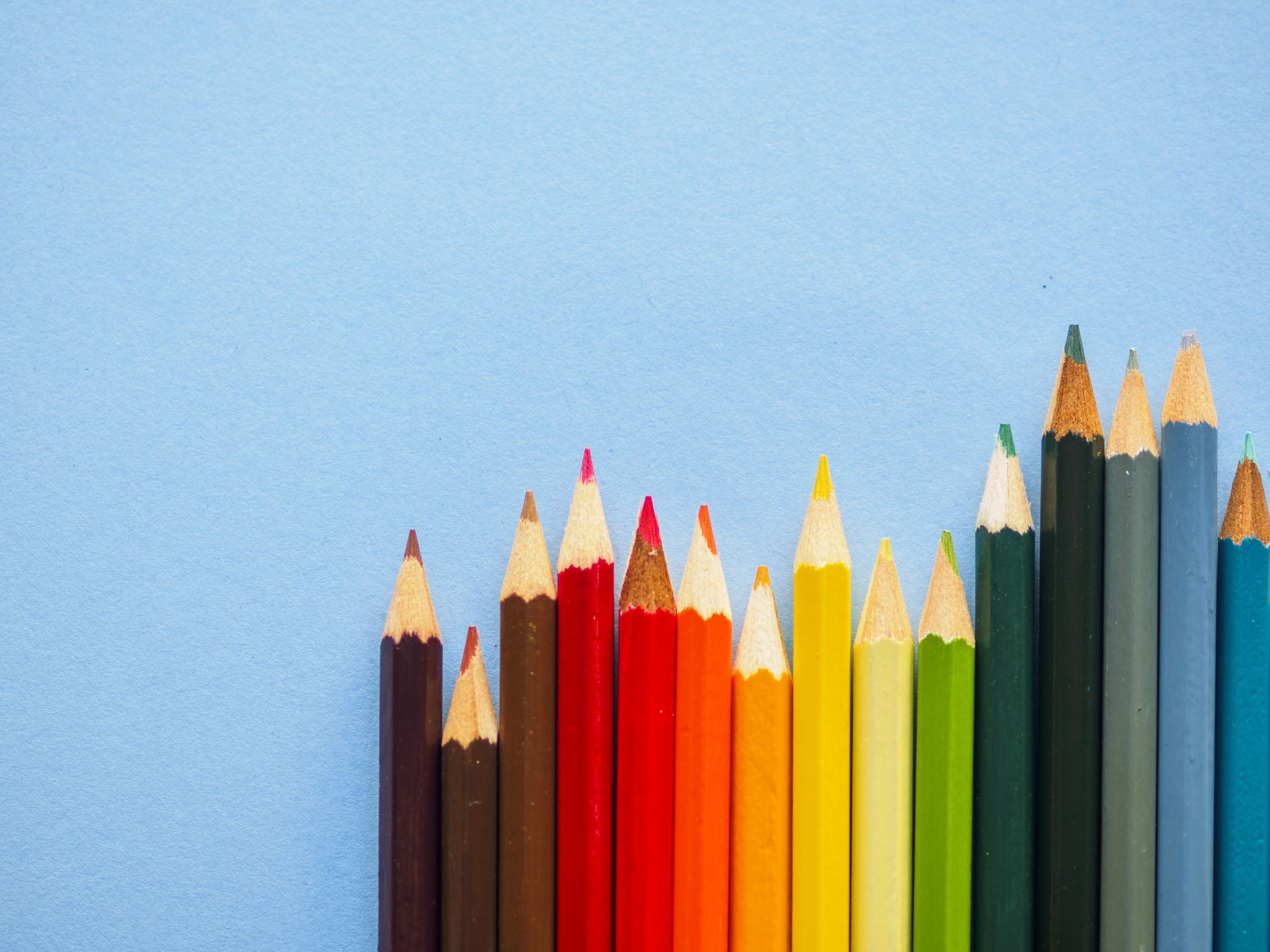 Matériel nécessaire
Feuille de papier
Crayons de couleur
Un logiciel permettant la création d’une carte ou des modèles vierges disponibles sur Internet
Des idées, de la curiosité et de la créativité
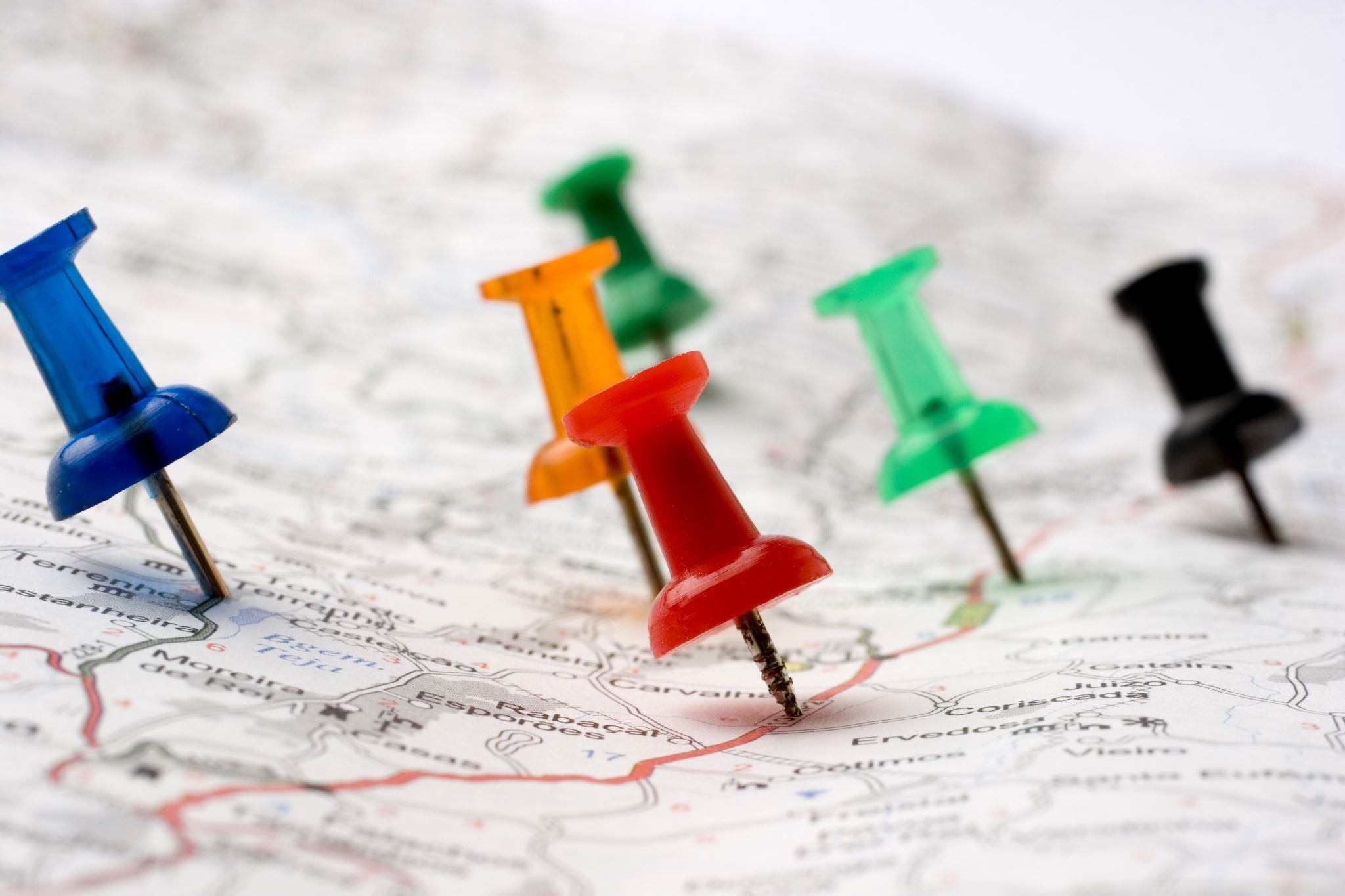 Pratique 1
Faire une carte conceptuelle sur la partie 2 de B. Dionne
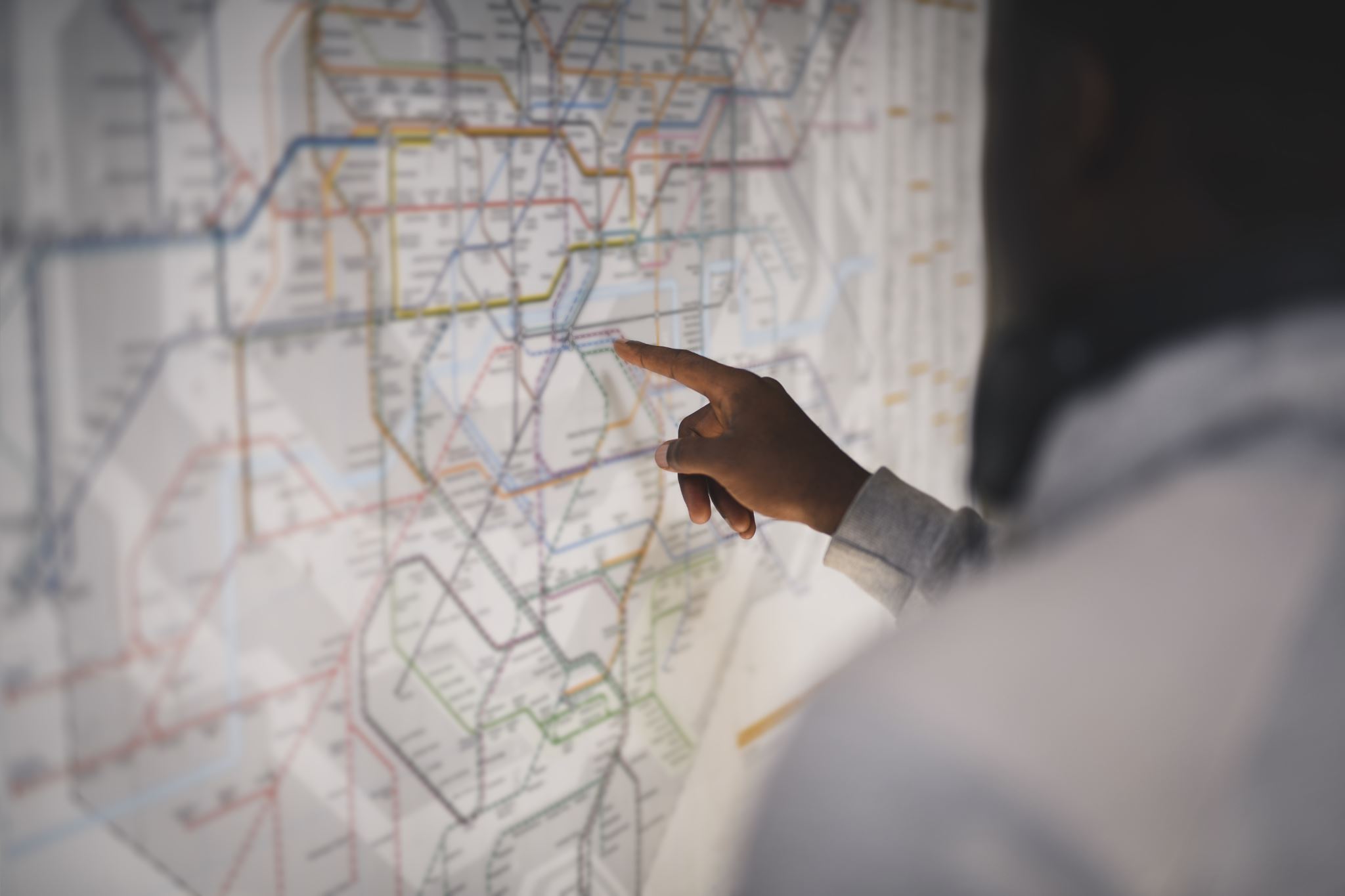 Inscription à Canva
Vous devez vous inscrire sur le site canva 
Vous devrez prendre votre adresse courriel de Mérici.

https://www.canva.com/fr_fr/decouvrir/carte-mentale-mindmapping/
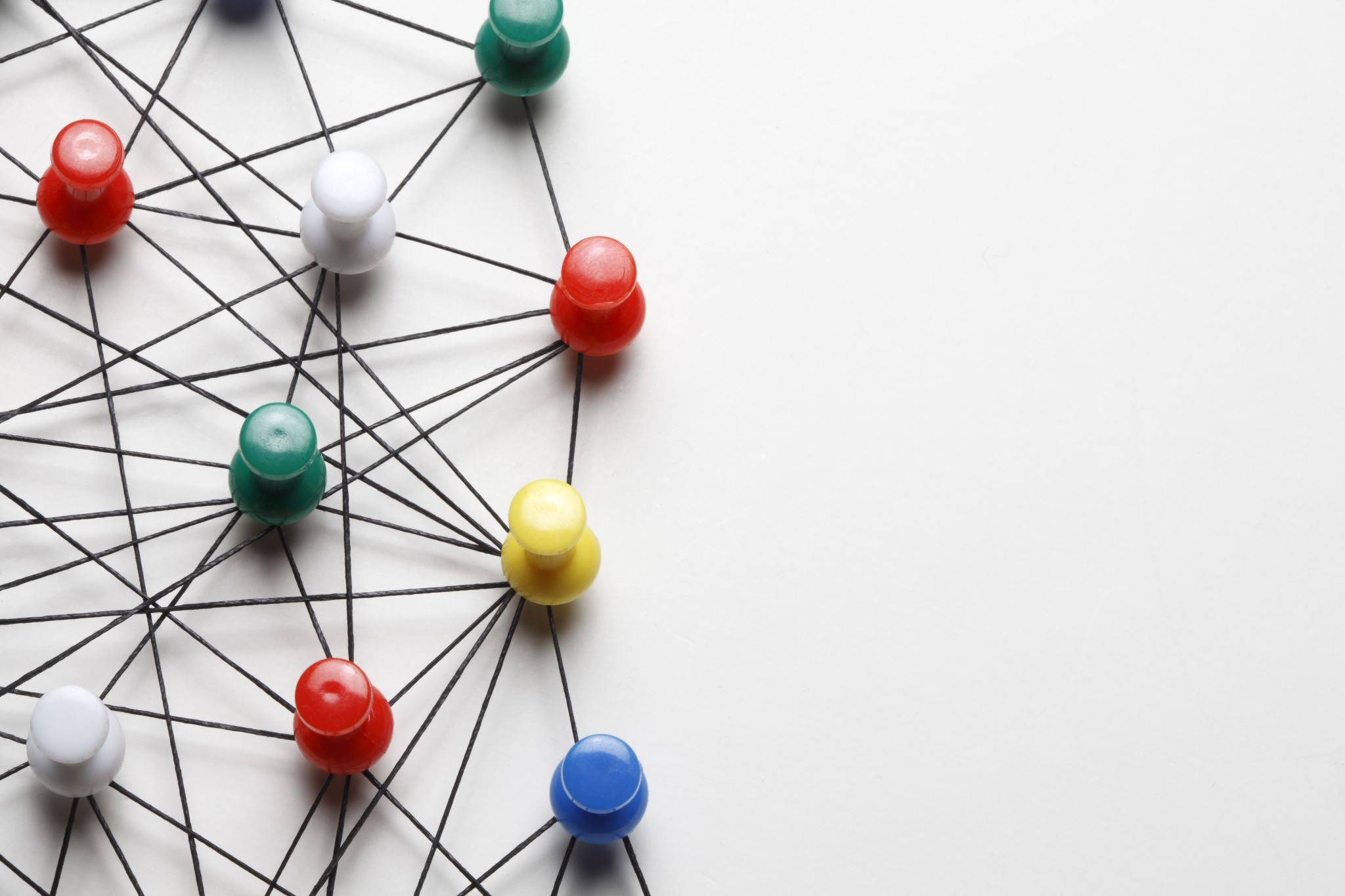 Pratique 2
Sur Canva, vous devez faire une carte conceptuelle sur l’un des thèmes suivants:
Le soi
La gêne sociale
La perception
Les émotions

À déposer sur Moodle